Folk high schools and folkbildning
Gustav Fridolin, teacher at Stockholm City Mission folk high school, member of the executive board of the European Association for Adult Education
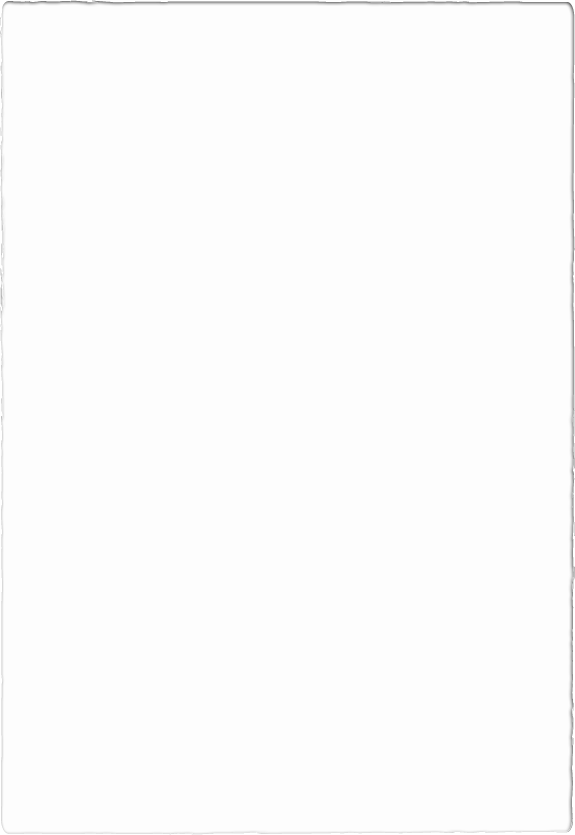 The history of folkbildning
Public lectures, public librarys (”peoples librarys”), study associations, folk high schools.
Why?
Strengthening the agrarian young population.
Give knowledge and insight to the people that where to be part of democracy.
”Not only for, but by and through the people”.
Principles in folkbildning
Free and voluntary.
	State funded, but not state controlled

Meetings in an atmosphere of equality.

Not only understand the world, but change the world.

Formed by and around the participants.
Today’s folk high school
156 folk high schools, ranging from the original ones to one started last year. Most commonly still managed by civil society organizations.
30 700 participants in long courses
75 500 participants in short courses

Prestigious educations in journalism and the esthetic fields.

Vocational training to become for example youth recreation leader and teacher’s assistant.

Half of the courses are preparatory for higher education.
Future
Ongoing change in the demographic of participants in courses preparatory to higher education.

The changes within society is also seen in the folk high school.

Politically contested.